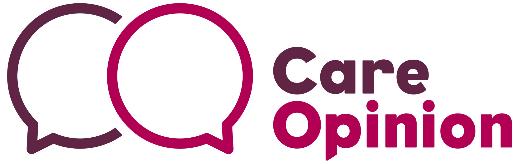 Context, mission and service
James Munro, CEO, Care Opinion CIC
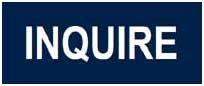 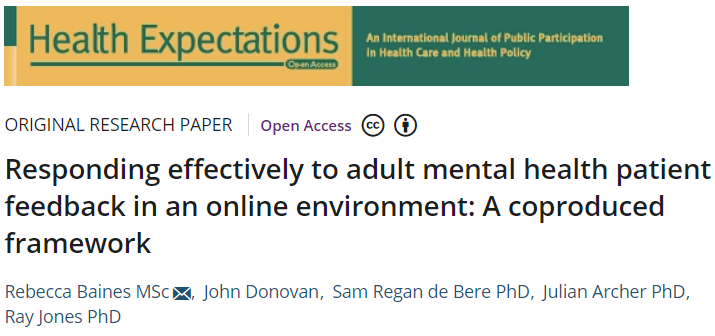 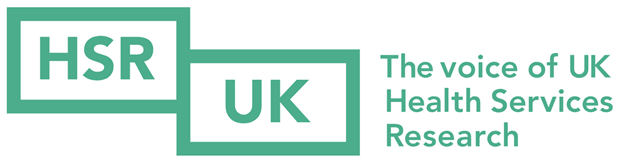 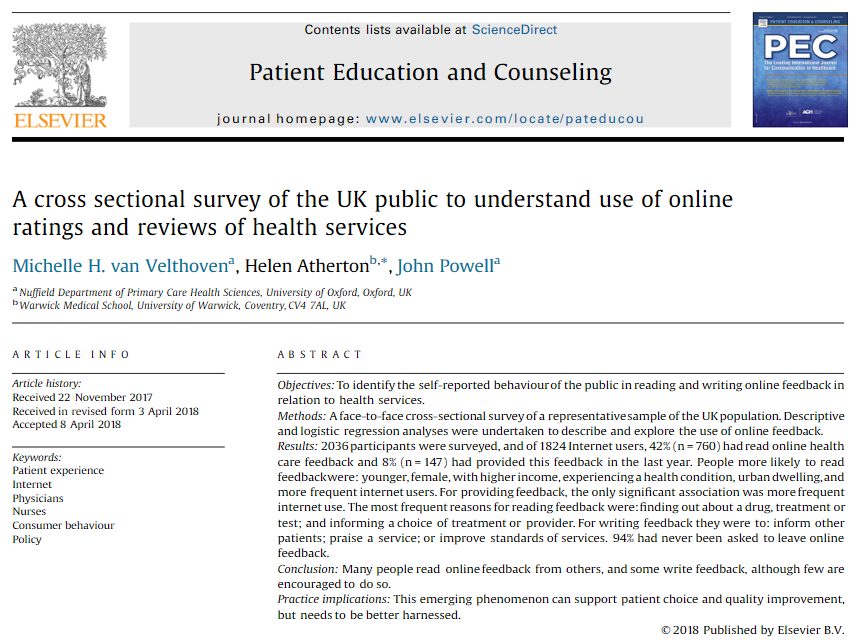 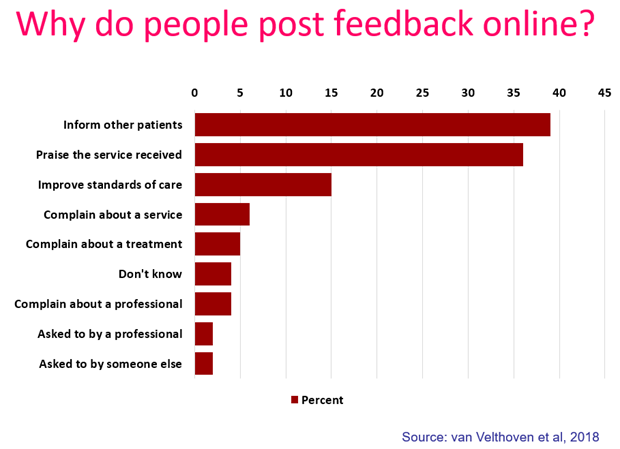 van Velthoven et al, 2018
“Policymakers should note that this is now a widespread phenomenon… 
health services seeking to be more patient-centred and responsive to their users need to understand 
how best to harness feedback…
what the opportunities are to encourage it…
how it can be used for service improvement.”
Vision
We want people to be able to share their experiences of health and care in ways which are safe, simple, and lead to learning and change.
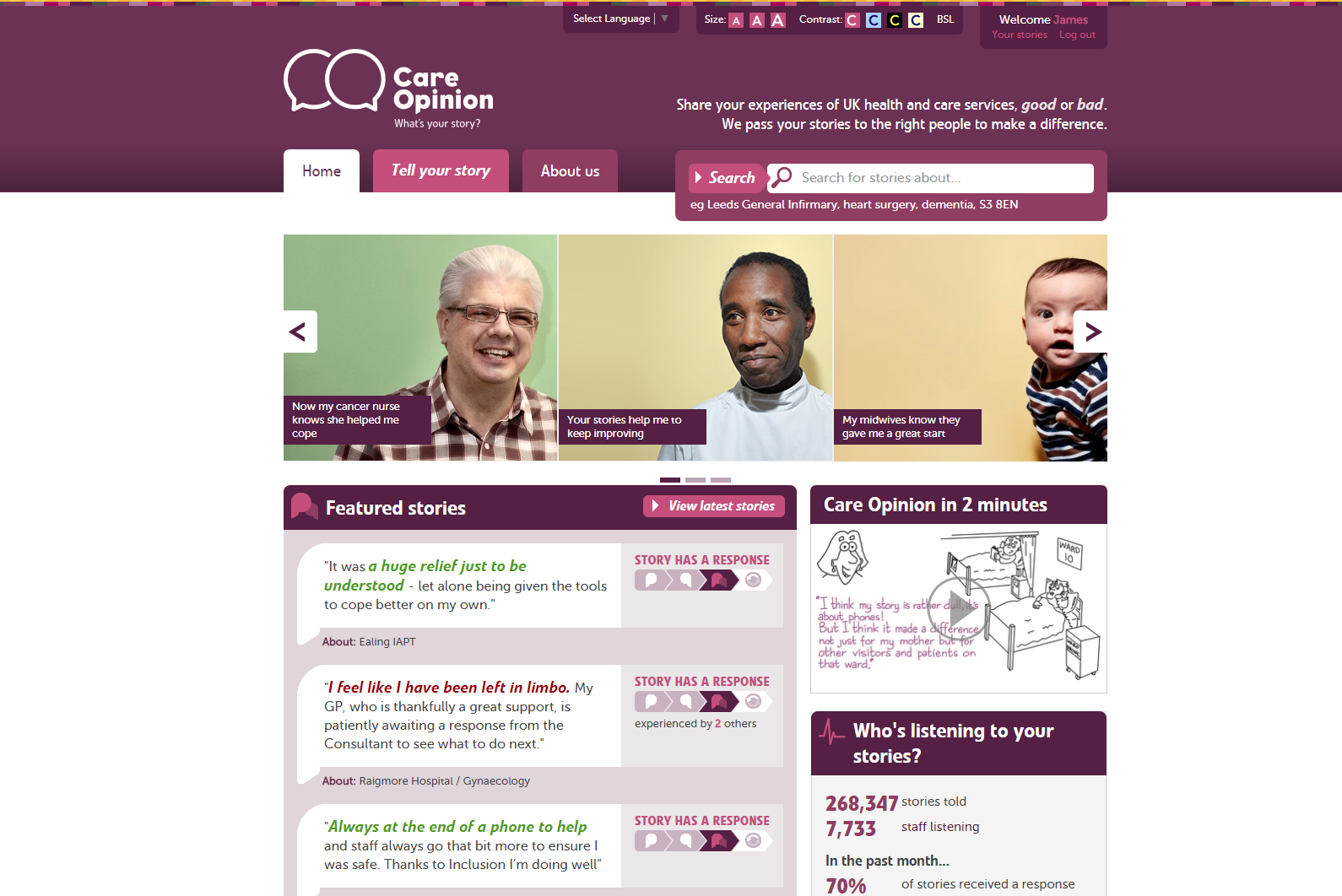 Mission
Our mission is to provide an online platform so that:
people can share honest feedback easily and without fear
stories are directed to wherever they can help make a difference, and
everyone can see how and where services are listening and changing in response
312,000
stories
8,600
staff + students listening
stories read
95 million
times
100,000
visitors per week
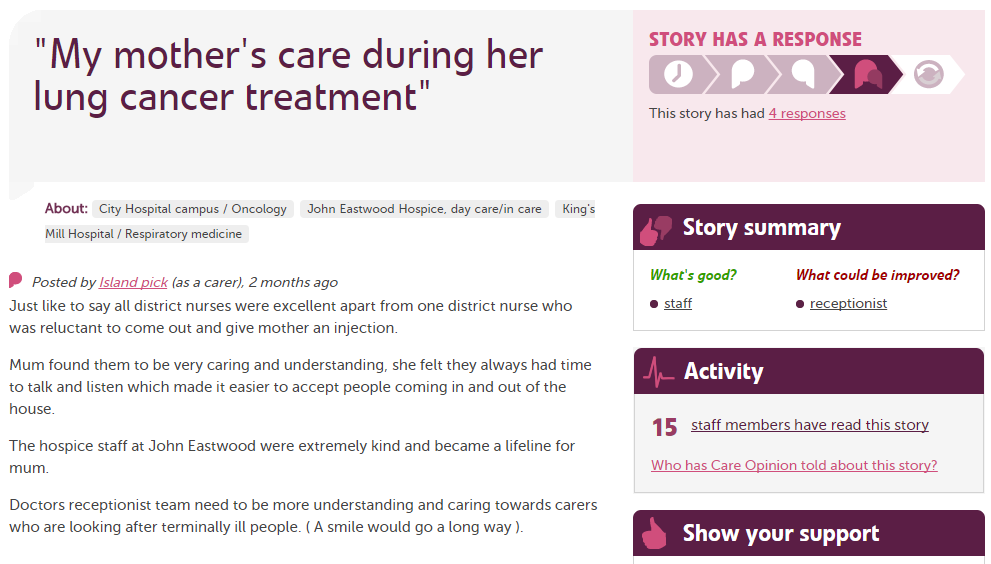 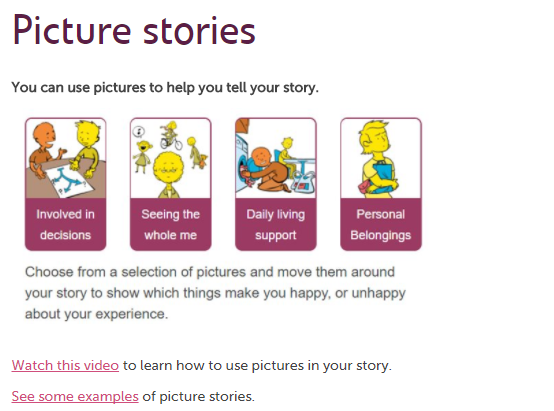 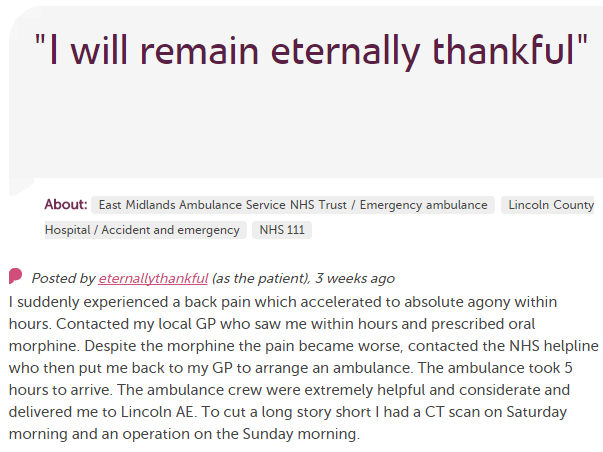 In each provider
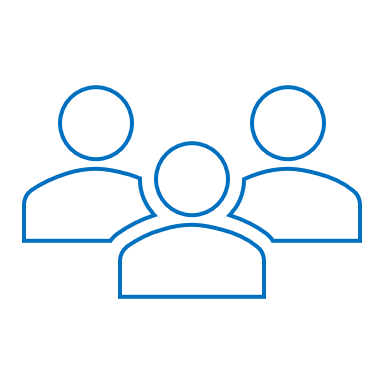 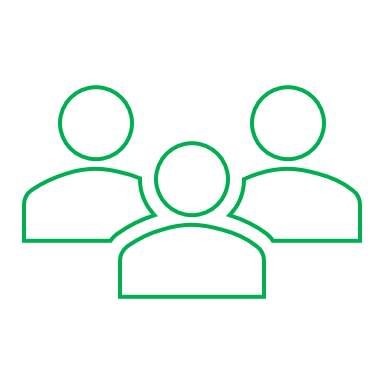 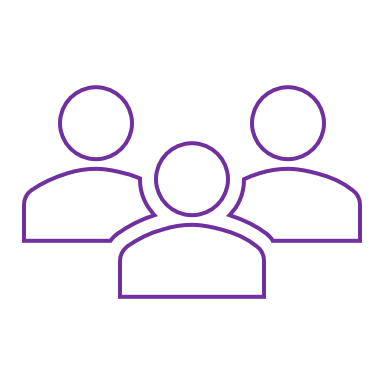 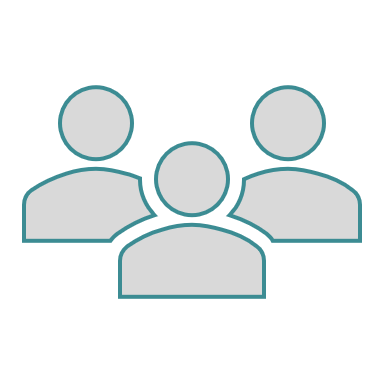 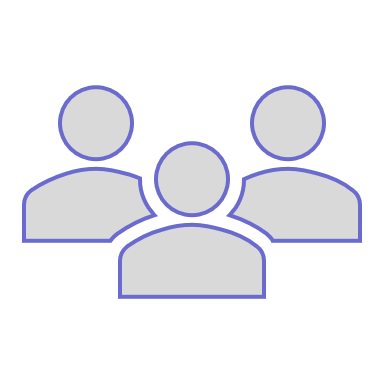 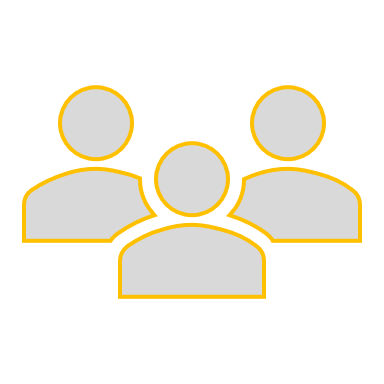 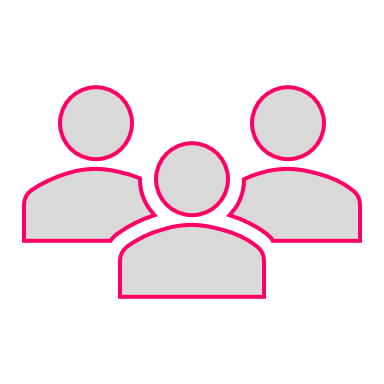 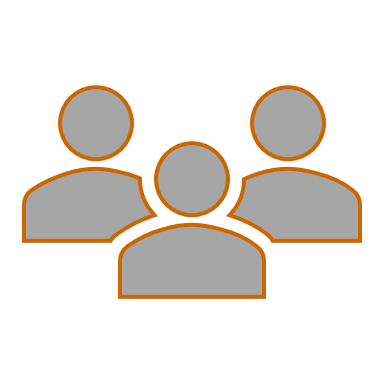 Porters, reception, catering…
Pt exp, comms, complaints…
Moderation
Clinical staff
Commissioners
Healthwatch
Patient groups
Local authority
CQC
Alerting
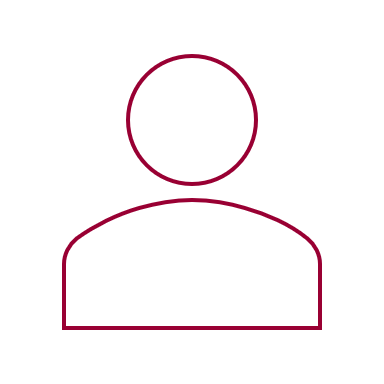 CEO
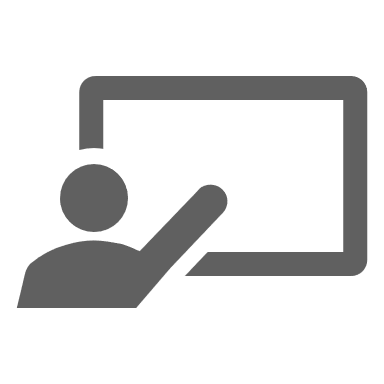 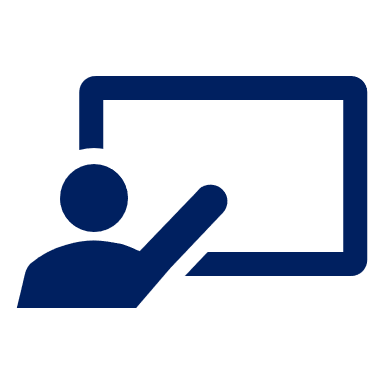 Nursing, AHP students
Researchers
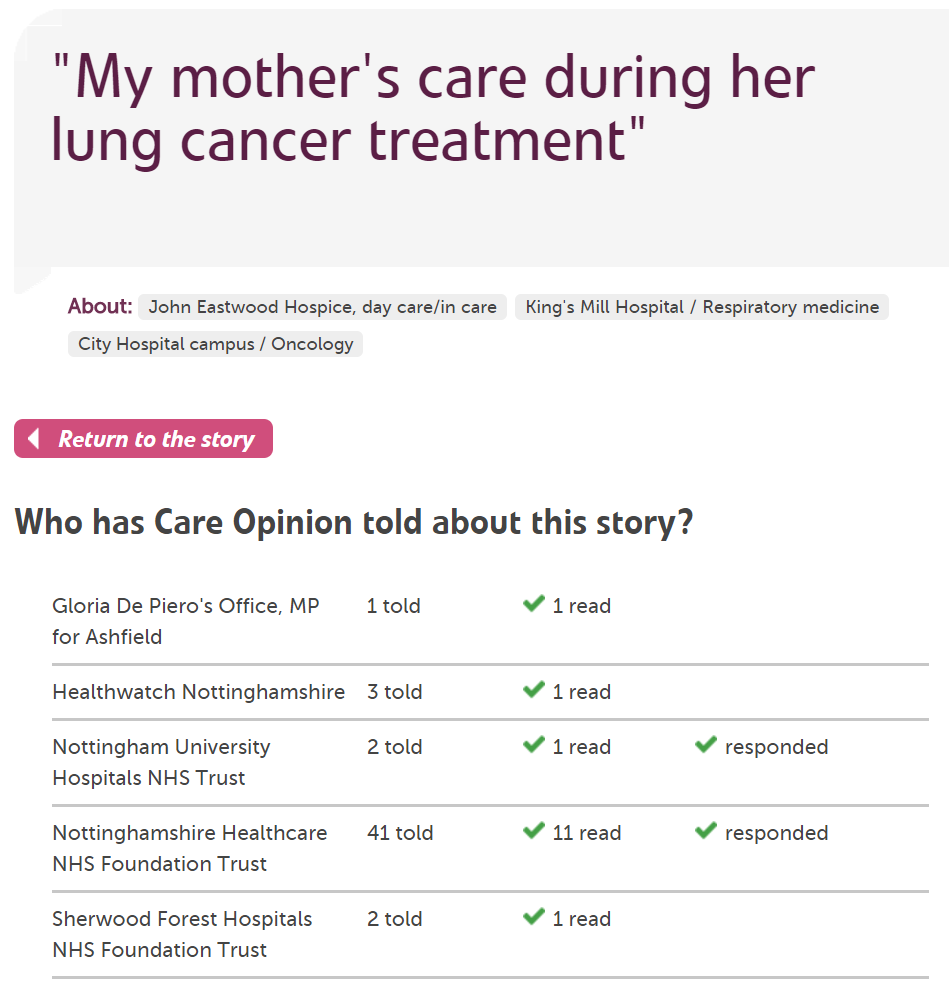 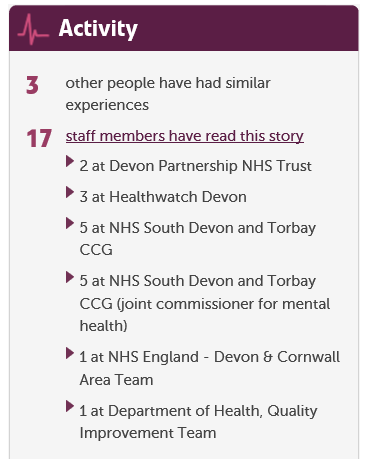 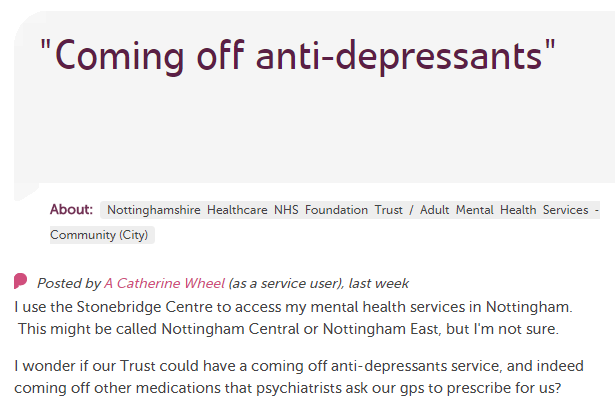 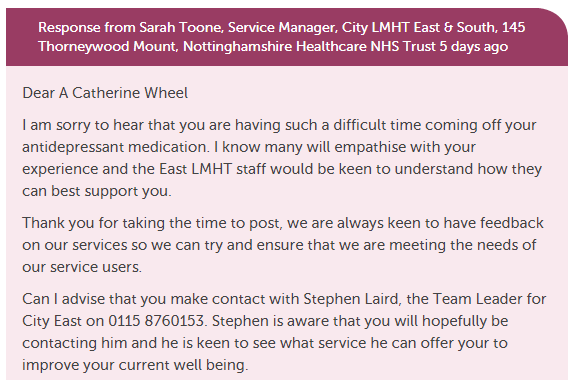 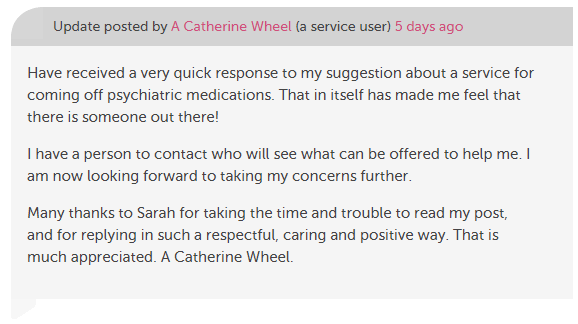 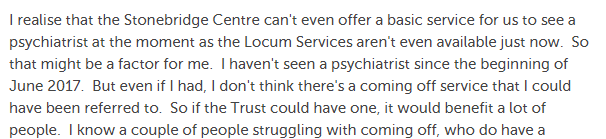 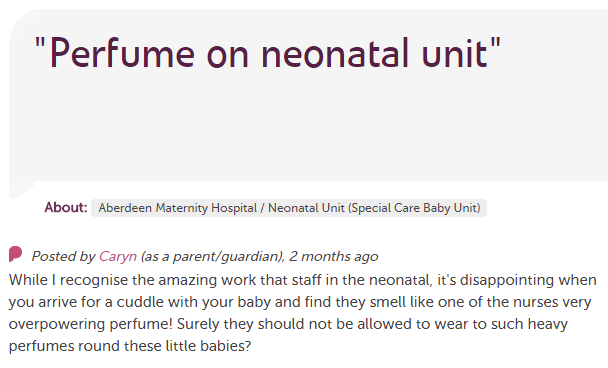 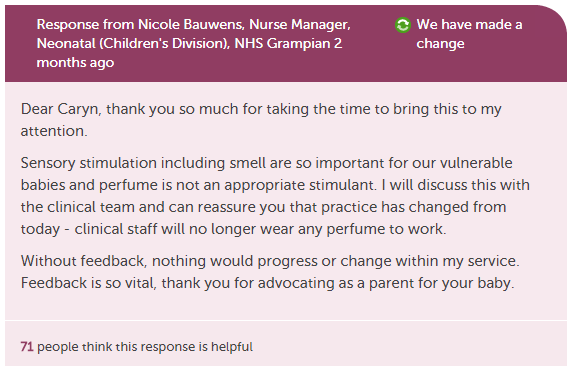 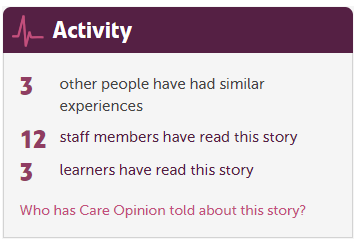 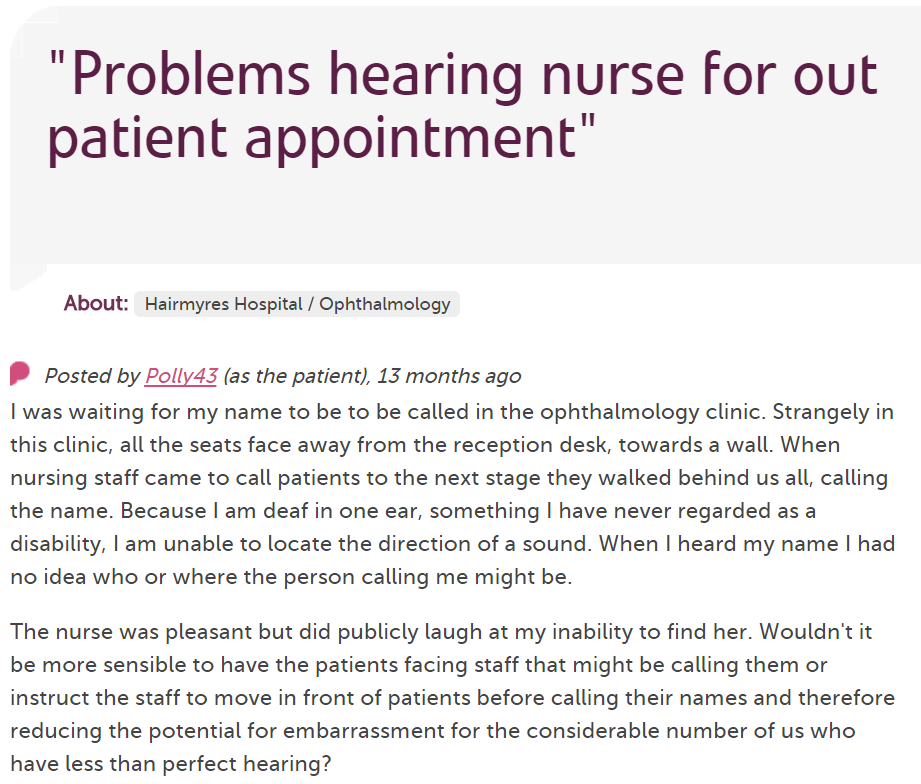 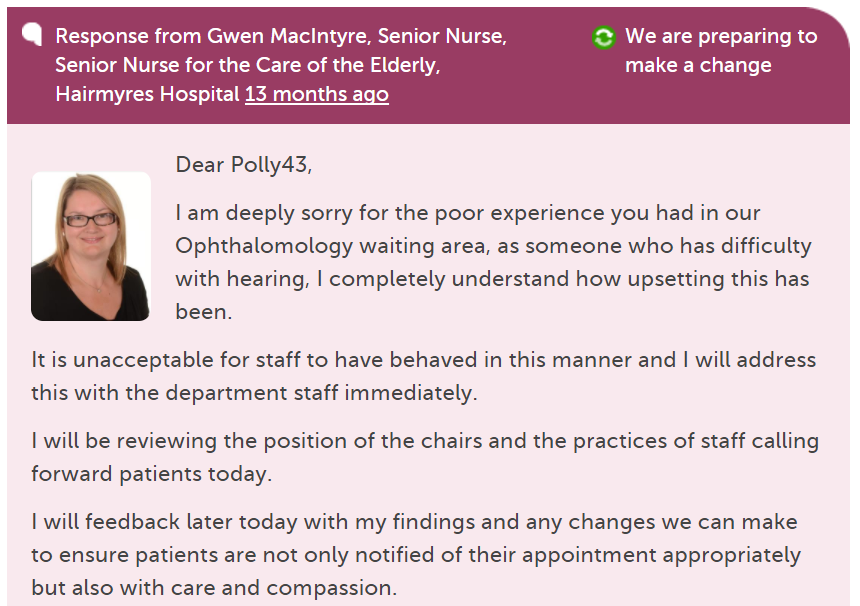 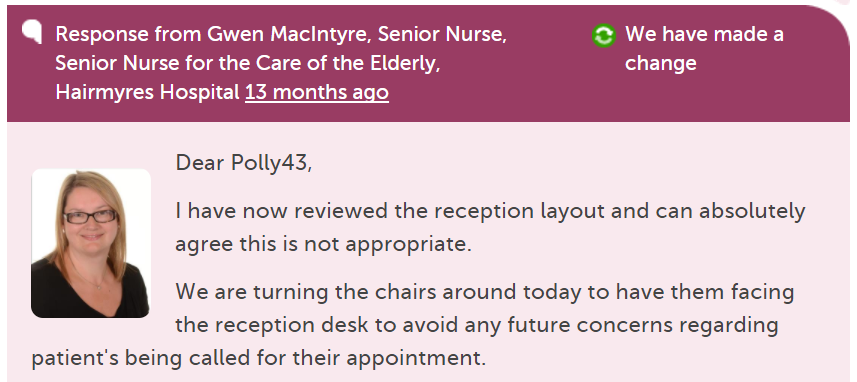 “It was therapeutic in healing my soul.”
“It was a difficult time for me to go through and Care Opinion allowed me to control the speed and words rather than be rushed through Q&As or tick box scenario where things don't quite fit.”
“The fact I did not have to give my name made it a lot easier to provide feedback. I find it hard to do it in person. 
I would like it to make changes.”
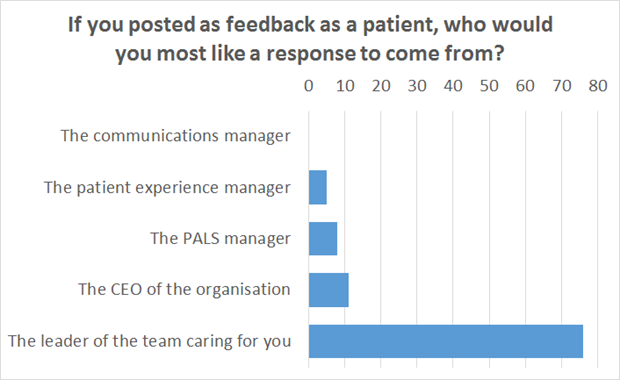 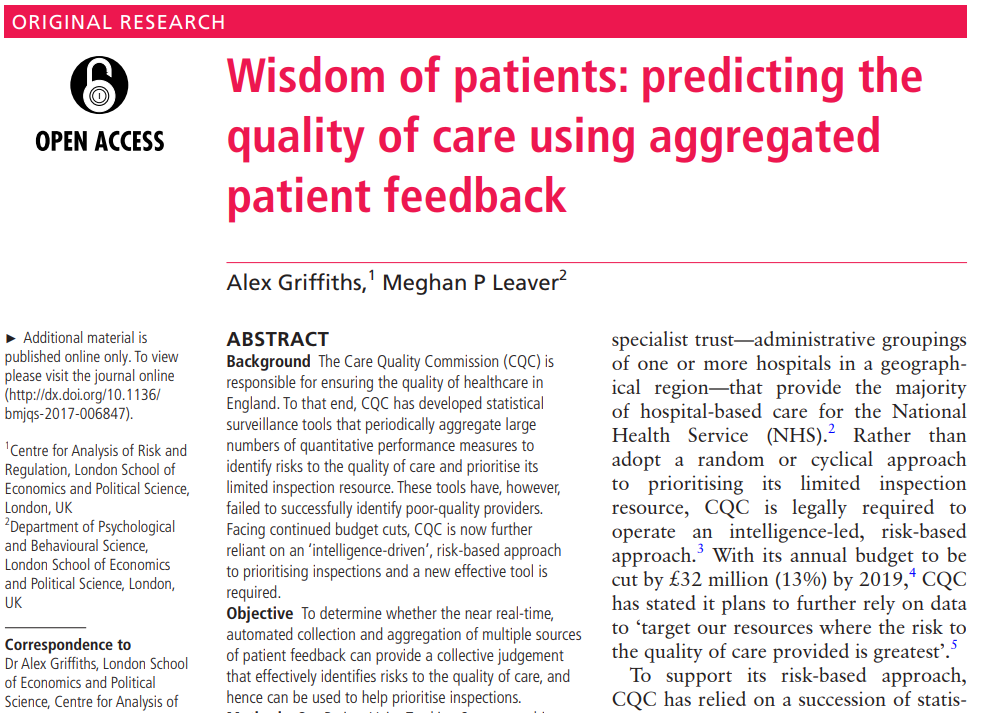 Hear the patient voice at every level – even when that voice is a whisper.
Don Berwick
August 2013